Кодекс НАЭН: текущий статус и актуализация
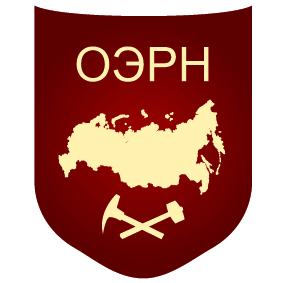 Олег Ильин


Май 2021
1
Цель
Основная цель оценки  по современным международным стандартам – получить и предоставить объективную информацию  о ресурсах и запасах инвесторам и субъектам рынка на всех этапах развития минерального актива:
     - ГРР (поиски, оценка, разведка)
     - Подсчет запасов и определение промышленной значимости
     - Технико-экономическая оценка и определение целесообразности инвестирования
     -  Проектирование горнодобывающего предприятия
     -  Эксплуатация месторождения
2
Комитет и страны
CRIRSCO - Комитет по международным стандартам отчетности о запасах ТПИ 
Шаблон CRIRSCO  - минимальный стандарт для публичной отчетности
Страны:
Австралия – Кодекс JORC 
ЮАР – Кодекс SAMREC
Европа – Кодекс PERC
Россия – Кодекс НАЭН
Чили – Кодекс сертификации
Канада – Стандарт CIM 
CША – Руководство SME
Бразилия 2014, Монголия 2015, Казахстан 2016, Индонезия 2017, Турция и Колумбия 2018, Индия, в процессе присоединения –  Кыргызстан.
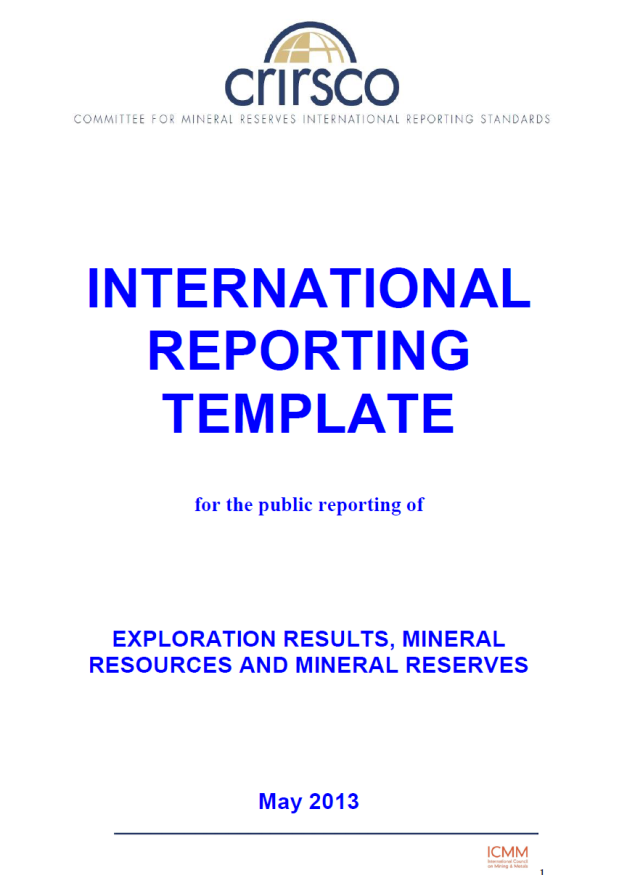 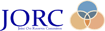 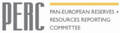 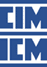 3
Комитет и шаблон
Основная цель CRIRSCO – содействовать распространению наилучших практик в оценке ресурсов и запасов ТПИ, устанавливать международный консенсус по стандартам отчетности 
Шаблон CRIRSCO
Является руководством для стран, которые хотят разработать систему отчетности или  обновить существующие системы для достижения сопоставимости с международными стандартами.
Предоставляет минимальный набор стандартов, рекомендаций, пояснений и определений, которые ложатся в основу национальных отчетных систем (кодексов) семейства CRIRSCO
Покрывает потребности инвесторов и рынка в части публичной отчетности о ГРР, минеральных ресурсах и запасах, но не отвечает целям государственной отчетности о запасах
4
Принципы
Международные стандарты о ресурсах и запасах –  коммерческая оценка и  информирование инвесторов и их консультантов посредством публичной отчетности на основе следующих базовых принципов:
Прозрачность (транспарентность), достаточное количество ясной и однозначно понимаемой информации)
Значимость (вся существенная информация, позволяющая формировать обоснованные и взвешенные суждения относительно результатов разведки, оценки ресурсов и запасов)
Компетентность (специалисты, имеющие надлежащую квалификацию и опыт, на которых распространяются кодексы профессиональной этики – членство в независимых профессиональных объединениях, отсутствие неоправданного стороннего влияния, комментарии по всем важным аспектам и раскрытие допущений )
5
Основные принципы
Международные стандарты отчетности и национальные кодексы стран-членов CRIRSCO базируются на единых принципах определения ресурсов и запасов с учетом модифицирующих факторов
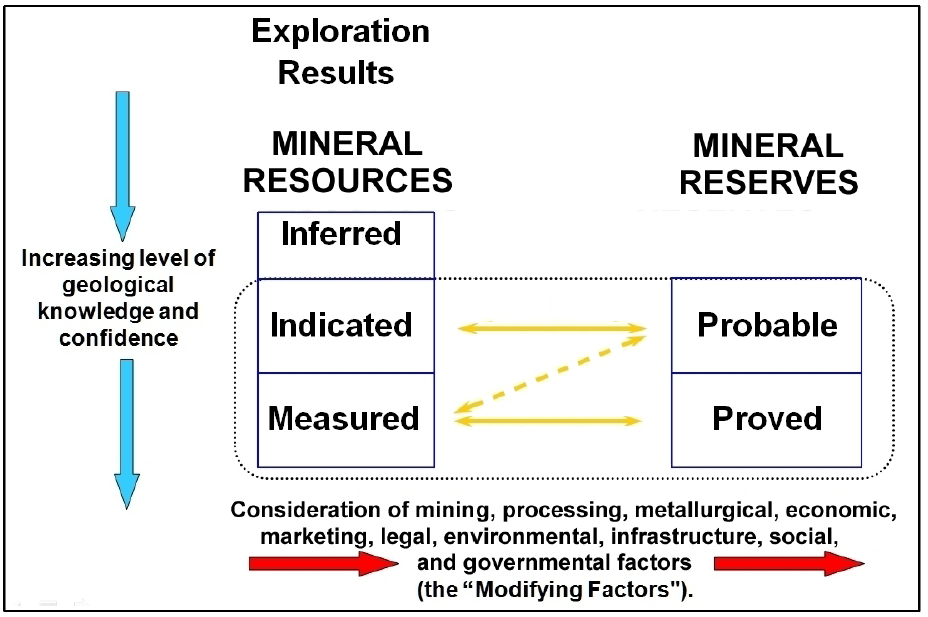 6
История
Исторические этапы оценки минеральных активов по международным стандартам на российском рынке объектов недропользования:
      1992-2000 – профессиональные оценки зарубежных консультантов в процессе изучения возможных объектов инвестирования 
       2000-2011 – использование зарубежных стандартов, преимущественно кодекса JORC. Субъекты оценки  - преимущественно крупные российские сырьевые  компании и международные консалтинговые компании, цели оценки  - сделки по сырьевым активам, IPO, отчетность по международным стандартам. Гармонизация российской и зарубежной классификации 
       2011 – далее – появление национального российского Кодекса НАЭН, вступление России в CRIRSCO, признание ОЭРН в качестве независимого профессионального объединения
7
Кодекс НАЭН и признание
Кодекс НАЭН признан:
Европейским управлением по надзору за рынками ценных бумаг (ESMA)
Канадской комиссией по регулированию рынка ценных бумаг (CSA)
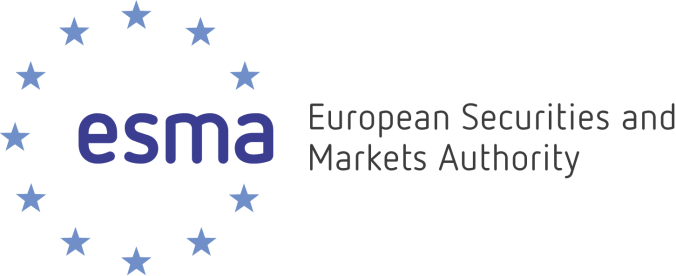 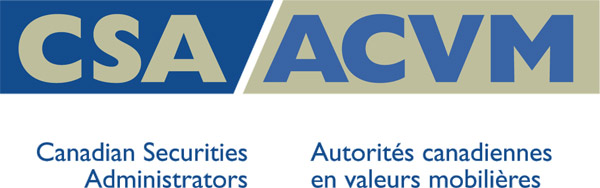 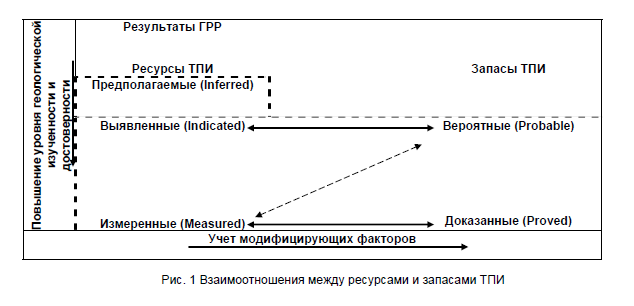 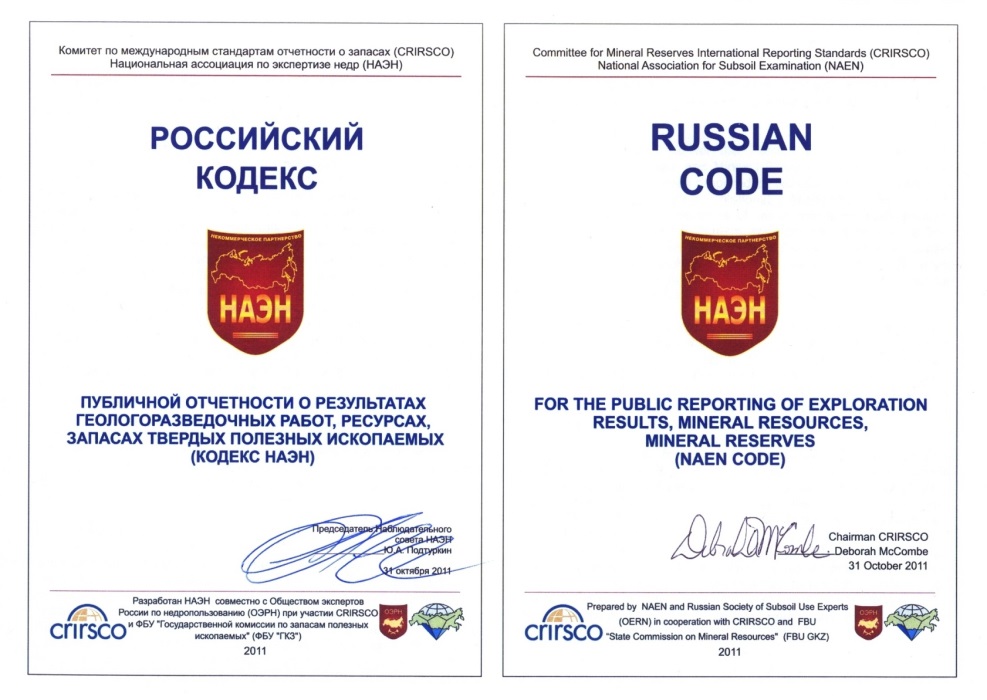 8
Что имеем?
Национальная организация по отчетности о ресурсах и запасах ТПИ (NRO) - ОЭРН, членство в СRIRSCO
      Признанная международным сообществом независимая профессиональная организация (RPO) - ОЭРН
    Национальный кодекс отчетности по ресурсам и запасам ТПИ, соответствующий Шаблону CRIRSCO  - Кодекс НАЭН
    Руководство по гармонизации стандартов отчетности России и CRIRSCO
    Международное признание Кодекса НАЭН в качестве стандарта отчетности со стороны финансовых регуляторов (Европейское управление по надзору за рынками ценных бумаг ESMA, комиссии по регулированию  ценных бумаг округов Онтарио и Британская Колумбия – Канада) 
    Перспективы использования Кодекса НАЭН странами СНГ
9
Что мешает?
Основные факторы, тормозящие широкое внедрение  Кодекса НАЭН в российскую практику 
    Крупные компании, использующие такую оценку, не самостоятельны в принятии решений об использовании тех или иных стандартов. Мелкие и средние компании не имеют информации и заинтересованности
    Российские регуляторы и финансовые институты не имеют внутренней нормативной базы и практики  по использованию таких стандартов
Государственные органы по управлению фондом недр не используют международные стандарты в своей деятельности и не способствуют их внедрению 
      Несовершенство российских нормативных актов в сфере недропользования 
     Отсутствуют специализированные фондовые площадки для геологоразведочных и горнодобывающих компаний
     Отсутствует как таковой рынок объектов недропользования
10
Что делать?
Внедрение Национального Кодекса НАЭН в практику публичной отчетности и оценки российских компаний через признание стандарта регуляторами  финансового рынка и рынка ценных бумаг 
     Включение рекомендаций по использованию международных стандартов в нормативные документы бирж, банков , государственных регуляторов
     Включение международных стандартов в практику подготовки объектов к лицензированию (Роснедра), учет оценки по международным стандартам при расчете стартового размера разового платежа
     Использование стандартов при разработке инвестиционных программ российских регионов
    Использование международных стандартов в целях государственной оценки МСБ России и актуализации Государственного баланса запасов  
    Создание системы финансовой поддержки малого и среднего бизнеса в сфере недропользования, основанной на применении международных стандартов оценки минеральных активов 
    Дальнейшее признание российского стандарта со стороны зарубежных фондовых и банковских институтов, финансовых регуляторов
Актуализация Кодекса с учетом изменений в Шаблоне СRIRSCO, пересмотр принципов гармонизации с государственной классификацией.
11
Что менять в Кодексе?
Критически важное положение связано с использованием для оценки запасов геологической информации, прошедшей российскую государственную экспертизу
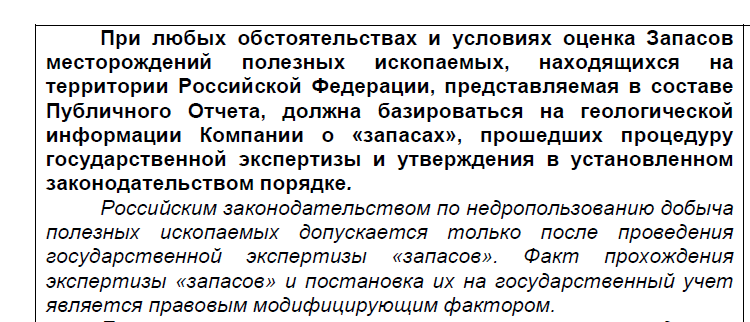 12
Что менять в Кодексе?
в 2019г. CRIRSCO принимает актуализированный Шаблон отчетности
 введение понятия Exploration Target, детализация отчетности о результатах ГРР, формата отчетности Scoping Study
 прогнозные ресурсы российской классификации  и их место в Кодексе НАЭН 
 российские запасы категории С2 – предполагаемые ресурсы или запасы по CRIRSCO, гармонизация других российских категорий
 взаимосвязь Кодекса НАЭН, определений и категорий ресурсов и запасов с   новой российской классификацией
 детализация требований к отчетности по различным видам минерального сырья
13